ESCUELA NORMAL DE EDUCACION PREESCOLAR
Licenciatura en Educación Preescolar





LINK danzas del mundo: https://youtu.be/00VPbTL1Ytw
Coreografía con palos: https://youtu.be/CY0bXMyIB_Q
Materia: Estrategias de expresión corporal y danza en preescolar
Docente: Manuel Federico Rodríguez Aguilar
Alumna: Samara Kereny Robledo Cortés
N.L: 22	                      Grado y Sección: 3A
29/06/22
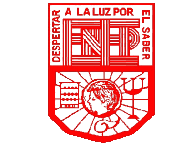